Ilość teorii motywacji
Jessica Pryce-Jones, psycholog, wskazuje, że istnieją 72 teorie motywacji, co pokazuje, jak złożony jest temat motywacji. Od czasów starożytnych ludzie zastanawiali się nad przyczynami motywacji, np. gladiatorów walczących o wolność lub chwałę. Chociaż wiele teorii powstało wieki temu, prawdziwe badania nad motywacją rozpoczęły się dopiero pod koniec XIX wieku, a wyniki eksperymentów z tego okresu muszą być dziś analizowane pod kątem ich aktualnej przydatności.

Komentarz: Pryce-Jones wyliczyła aż 72 teorie, co świadczy o różnorodności podejść do motywacji. Od gladiatorów po współczesne eksperymenty, motywacja pozostaje kluczowym elementem ludzkiej psychologii.
Teoria pobudzenia Yerkesa i Dodsona
W 1908 roku Robert Yerkes i John Dodson opisali zależność między fizjologicznym pobudzeniem a efektywnością czynności. Na wykresie w kształcie odwróconej litery U zobrazowali, że zwiększenie pobudzenia zwiększa efektywność, ale tylko do pewnego momentu. Powyżej tej granicy nadmierna motywacja obniża wyniki.

Przykład: Podczas wystąpień publicznych nadmierna motywacja może prowadzić do spięcia i błędów, natomiast lekkie pobudzenie zwiększa energię i poprawia wynik. Efektywność zależy od indywidualnego poziomu pobudzenia.
Wniosek z teorii Yerkesa i Dodsona
Z teorii Yerkesa i Dodsona wynika, że każdy człowiek posiada własny optymalny poziom motywacji. Utrzymywanie efektywności wymaga działania poniżej poziomu przemotywowania, który obniża wydajność.

Komentarz: Codzienne naciski ze strony przełożonych, jak krzyki o wyniki sprzedażowe, często powodują odwrotny efekt - pracownicy są przemotywowani i mniej skuteczni. Optymalny poziom motywacji daje najlepsze wyniki.
Efekt Hawthorne i rola zaangażowania
Elton Mayo podczas eksperymentu w fabryce Hawthorne odkrył, że wydajność pracowników wzrasta, gdy czują się obserwowani i świadomi swojej roli. Bez względu na zmiany oświetlenia, wzrosła ich efektywność w grupach kontrolnych i eksperymentalnych dzięki wzrostowi poczucia wartości i zaangażowania.

Przykład: Pracownicy zaangażowani w projekty, w których czują, że ich wkład ma znaczenie, są bardziej zmotywowani do osiągania lepszych wyników niż ci, którzy czują, że nic od nich nie zależy.
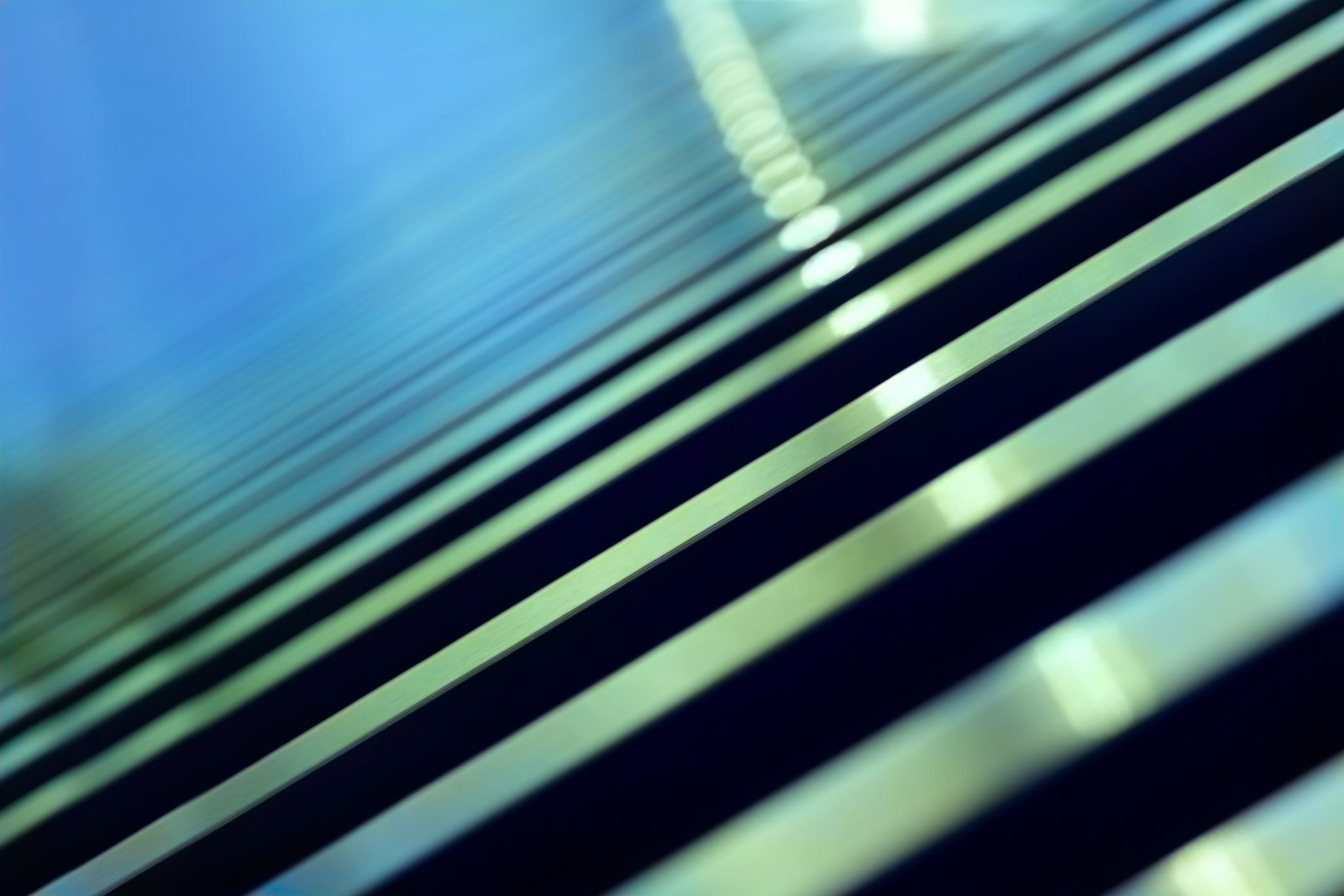 Czy stare teorie nadal mają sens?
Koncepcje Motywacji przez Cel
SMART (George Doran, 1981)
- Konkretność, mierzalność, odpowiedzialność, realność, czas
BHAG (Jim Collins i Jerry Porras, 1994)
- Wielki, kudłaty, zuchwały cel, wizja długoterminowa (10+ lat)
GROW
- Analiza pozycji, zasobów i możliwości realizacji celu
Komentarz: Przegląd głównych modeli motywacyjnych opartych na celach; pokazanie różnic między nimi.
Szybki postęp technologiczny - Zmienia nawyki, zawody, wymagania na rynku pracy
Nieprzewidywalność gospodarki - Globalne trendy i kryzysy wpływające na cele
Zwiększony wpływ okoliczności zewnętrznych - Dynamika zmian, przewartościowanie celów i oczekiwań
Komentarz: Przykład: Pandemia COVID-19, która zmusiła firmy do zmiany celów i dostosowania strategii w nieprzewidywalnych warunkach.
Zmiana Realiów Współczesnych
Dlaczego Motywacja przez Cel Jest Mniej Skuteczna?
Odroczona gratyfikacja - Czas na realizację celu a dzisiejszy brak cierpliwości
Krótszy czas motywacji - Zapał spada szybciej niż w przeszłości (np. noworoczne postanowienia)
Społeczne oczekiwania szybkich efektów - Cele miesięczne postrzegane jako 'kosmos' czasu
Komentarz: Przykład: Postanowienia noworoczne; większość traci motywację po kilku tygodniach.
SMART, BHAG, GROW – Przeszłość czy Przyszłość?
Czy możemy sobie pozwolić na długoterminowe cele?
Czy koncepcje motywacji przez cel wprowadzają dodatkowy chaos?
Krótkoterminowa perspektywa jako odpowiedź na dzisiejsze potrzeby?
Komentarz: Dyskusja o tym, czy cele długoterminowe mają miejsce w dzisiejszym szybko zmieniającym się świecie.
A zatem..
Motywacja przez cel jest coraz mniej skuteczna w dynamicznie zmieniającym się świecie
Potrzeba nowego podejścia do motywacji i automotywacji, dostosowanego do współczesnych realiów
Zapowiedź kolejnego odcinka: Narzędzia i techniki skutecznej motywacji i automotywacji
Komentarz: Podsumowanie z zachętą do refleksji na temat potrzeby nowych metod motywacji w obliczu zmian.
Wprowadzenie do Atawizmów
Założenie: Część naszych motywacji może nie być autentycznie nasza.
Motywacje mogą opierać się na schematach odziedziczonych po przodkach.
Pytanie: Czy nasze zachowania są odpowiednie w dzisiejszych warunkach?
Komentarz: Wprowadzenie do rozważań nad autentycznością naszych motywacji. Często kierujemy się schematami, które były kluczowe dla przetrwania przodków, lecz dziś mogą ograniczać nasze decyzje.
Atawizmy i Dziedziczone Wzorce
Atawizmy fizyczne: Przykłady - szczątkowy ogon, nadmierne owłosienie, silna szczęka.
Kiedyś pomocne, dziś zbędne cechy.
Atawizmy psychiczne: mentalne schematy kształtujące nasze przekonania i reakcje.
Komentarz: Przykład fizycznych atawizmów ilustruje, jak ewolucja pozostawia cechy, które kiedyś były użyteczne, ale teraz nie spełniają już swojej funkcji. Podobne wzorce istnieją w sferze psychicznej.
Przykład Atawizmów Psychicznych
Wzorzec unikania zagrożenia i dążenia do przyjemności.
Silna reakcja na bodźce związane z zagrożeniem i przyjemnością.
Problem: Pomijanie szerszego kontekstu życia, który jest neutralny.
Komentarz: Przykład atawizmu psychicznego: Skupiamy się na skrajnościach, takich jak zagrożenia i przyjemności, co ogranicza nasze postrzeganie reszty rzeczywistości.
Współczesne Przejawy Atawizmów w Marketingu
Rynek dostosowany do naszego prymitywnego schematu myślenia.
Reklamy bazują na strachu („Uniknij bólu”) lub przyjemności („Ciesz się luksusem”).
Zasilanie dawnych atawizmów przez komunikaty reklamowe.
Komentarz: Przykłady reklam: Leki przeciwbólowe czy luksusowe produkty to świetne przykłady marketingu, który celuje w nasze psychiczne atawizmy, motywując nas poprzez strach lub przyjemność.
Problemy Motywacji Opartej na Strachu i Pożądaniu
Dwa bieguny motywacji: Pożądanie i Strach.
Oba motywy są krótkotrwałe – chęć zdobycia słabnie, strach traci intensywność.
Przykład: Lider zespołu grożący obcięciem premii jako motywacja – działa na krótko.
Komentarz: Motywacja oparta na strachu i pożądaniu szybko się wyczerpuje. Przykład lidera zespołu: zagrożenie premii działa początkowo, ale wkrótce przestaje mieć efekt.
Podsumowanie i Wnioski
Atawizmy mogą wpływać na naszą percepcję i decyzje.
Dzisiejszy rynek podtrzymuje dawny schemat myślenia o zagrożeniach i przyjemnościach.
Przemyślenie naszych motywacji może pomóc uniknąć rozczarowań i niespełnienia.
Komentarz: Wnioski podkreślają potrzebę refleksji nad naszymi motywacjami. Być może warto wyjść poza atawizmy i poszukać motywacji bardziej dopasowanych do współczesnych realiów.
Wprowadzenie do Spadku Motywacji
Problem: Poziom motywacji ma tendencję do spadku wraz z czasem.
Przykład: Płomienne przemówienie lidera podnosi motywację, ale efekt z czasem słabnie.
Zobaczmy to na wykresie, gdzie oś pozioma reprezentuje czas, a oś pionowa – poziom motywacji.
Komentarz: Na tym slajdzie wprowadzamy problem spadku motywacji. Początkowy impuls motywacyjny działa krótko, co pokazuje wykres motywacji w kształcie odwróconej litery U.
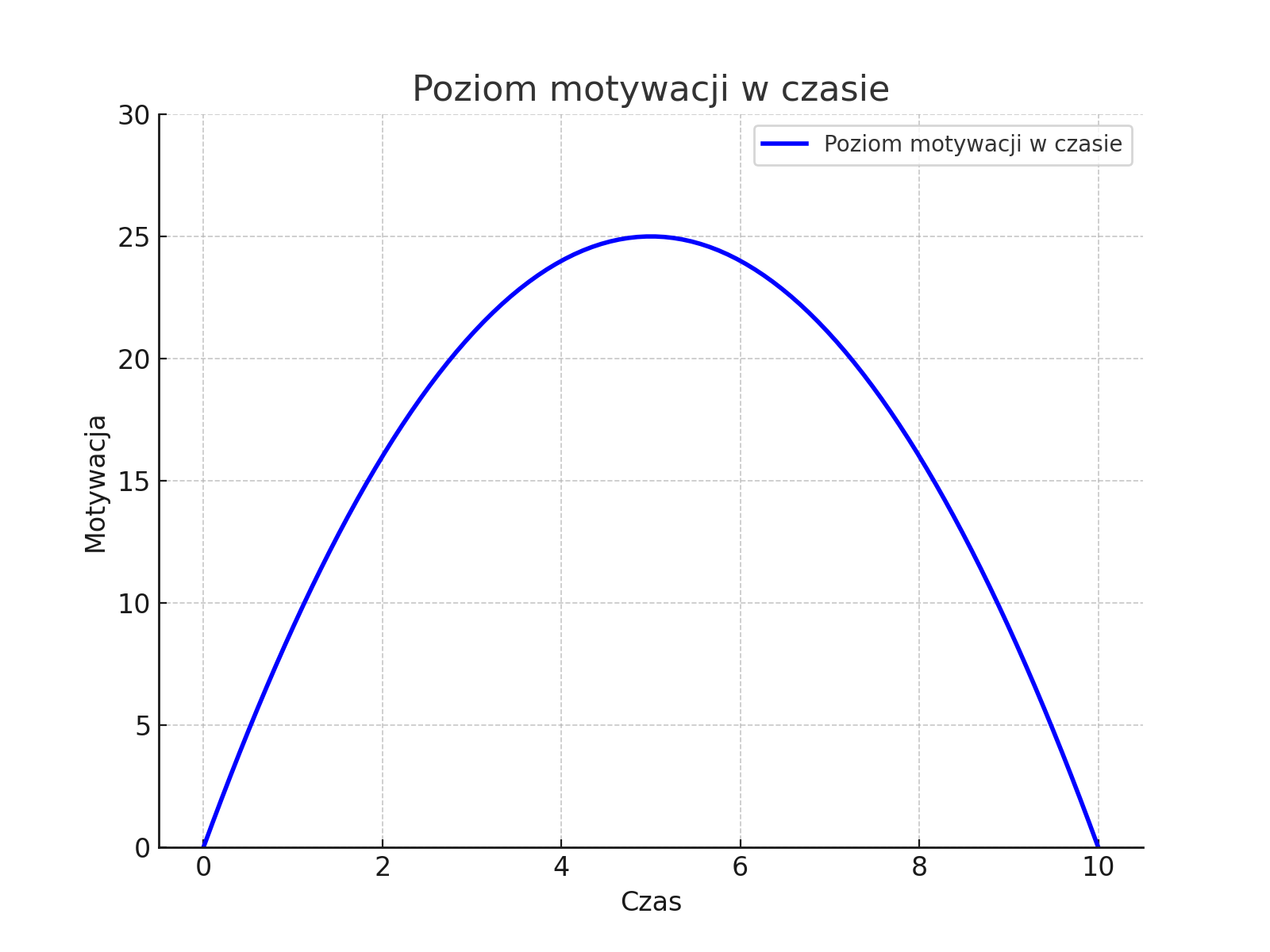 Cztery Główne Przyczyny Spadku Motywacji wg Davida Burkusa
David Burkus, profesor i autor książek, identyfikuje cztery przyczyny spadku motywacji.
Przyczyny te odnoszą się zarówno do życia zawodowego, jak i prywatnego.
Komentarz: Wprowadzenie do przyczyn spadku motywacji opartych na pracach Davida Burkusa.
Pierwsza Przyczyna: Utrata Wiary w Możliwość Wykonania
Problem: Trudności w realizacji celu powodują utratę wiary.
Przykład: Budowa domu, która okazuje się trudniejsza niż oczekiwano.
Z czasem pojawiają się zwątpienie i brak postępu, nawet przy zwiększonym wysiłku.
Komentarz: Pierwsza przyczyna spadku motywacji - gdy wyzwanie wydaje się nieosiągalne, początkowy entuzjazm spada, co demotywuje do dalszej pracy.
Druga Przyczyna: Utrata Wiary w Rozwiązanie Problemów
Problem: Cel nie wydaje się rozwiązywać problemu.
Przykład: Budowa domu, który miał być tanim rozwiązaniem, a okazuje się kosztowny i czasochłonny.
Skutkuje to zwątpieniem, że działanie przyniesie oczekiwane rezultaty.
Komentarz: Druga przyczyna spadku motywacji - gdy pojawia się przekonanie, że cel nie rozwiąże problemu, wówczas spada nasza motywacja do działania.
Trzecia Przyczyna: Brak Postępu i Rozwoju
Problem: Brak odczuwalnego postępu oraz osobistego rozwoju.
Przykład: Na budowie domu zaczynamy myśleć, że angażowanie się w coś innego mogłoby przynieść szybszy postęp i rozwój.
Motywacja spada, gdy realizacja projektu pochłania czas bez wystarczających rezultatów.
Komentarz: Trzecia przyczyna - gdy brak postępów, pojawia się frustracja, a motywacja do kontynuowania spada.
Czwarta Przyczyna: Utrata Poczucia Sensu
Problem: Tracimy poczucie, że projekt ma sens.
Przykład: Budowa domu, która wydaje się nieopłacalna pod względem kosztów i zaangażowania.
Brak sensu powoduje drastyczny spadek motywacji.
Komentarz: Czwarta przyczyna - gdy projekt traci sens, motywacja znika, a kontynuacja staje się trudna.
Podsumowanie i Wnioski
Spadek motywacji jest zjawiskiem naturalnym, ale można nim zarządzać.
Zrozumienie przyczyn pozwala lepiej reagować i podtrzymywać zaangażowanie.
Warto regularnie monitorować motywację i analizować źródła spadku.
Komentarz: Podsumowanie całego procesu - zrozumienie przyczyn spadku motywacji daje możliwość przeciwdziałania i skuteczniejszego zarządzania motywacją.
Wprowadzenie do Motywacji i Oszukiwania
Motywacja wymaga energii do osiągnięcia celu.
Zawsze tam, gdzie pojawia się wysiłek, pojawia się też chęć znalezienia drogi na skróty.
Przykład: Ludzie skłonni są do oszustwa, aby osiągnąć zamierzony cel szybciej lub łatwiej.
Komentarz: Wprowadzenie tematu: w przypadku wymagających celów ludzie często szukają dróg na skróty, nawet kosztem uczciwości.
Motywacyjne Priorytety i Uczciwość
Czasem ludzie wybierają skróty, gdy cele są trudne do osiągnięcia.
George Loewenstein: 'Jeśli cele są nierealistyczne, ludzie będą oszukiwać.'
David Rand: 'Społeczna presja motywuje do uczciwości, ale tylko gdy jest obecność innych.'
Komentarz: Motywacyjne priorytety często są oparte na szukaniu łatwiejszej drogi. Gdy cele są nierealistyczne, pojawia się pokusa oszustwa.
Przykład z Syberyjskimi Zesłańcami
Historia zesłańców na Syberii: nie mogli wykonać narzuconych norm.
Aby uniknąć kar, zmieniali oznaczenia na stosach drewna.
Przykład pokazuje, że ludzie stosują nieuczciwe metody, by przetrwać w trudnych warunkach.
Komentarz: Przykład zesłańców ilustruje, jak przy ekstremalnych wymaganiach ludzie szukają sposobów, aby uniknąć kary i przetrwać.
Efekt Kobry - Zjawisko Niezamierzonych Konsekwencji
Brytyjczycy w Indiach chcieli zmniejszyć populację kobry, oferując nagrody za martwe węże.
Mieszkańcy zaczęli hodować kobry, aby uzyskać nagrody.
Po zakończeniu programu wypuścili węże na wolność, zwiększając ich populację.
Komentarz: Efekt kobry jest przykładem, jak dobre intencje mogą prowadzić do odwrotnych skutków. Historia ta przypomina, by być ostrożnym przy ustalaniu nagród lub celów.
Wnioski z Efektu Kobry
Zbyt trudne cele lub łatwe korzyści mogą prowadzić do nieoczekiwanych skutków.
Motywując ludzi, należy uwzględniać niezamierzone konsekwencje działań.
Przykład z Indii uczy, że nieprzemyślane nagrody mogą przynieść efekt odwrotny.
Komentarz: Wnioski: ustalając cele lub oferując korzyści, trzeba pamiętać o możliwych efektach ubocznych, takich jak efekt kobry, który pokazuje ryzyko nadmiernej motywacji.
Wprowadzenie do Motywacji i Wydatkowania Energii
Motywacja wymaga wydatkowania energii na realizację celu.
Gdy pojawia się wysiłek, naturalnie szukamy dróg na skróty.
Przykład: Skłonność do oszukiwania, aby osiągnąć cel mniejszym kosztem.
Komentarz: Wprowadzenie tematu: w sytuacjach wymagających wysiłku pojawia się pokusa skrócenia drogi do celu, nawet kosztem uczciwości.
Motywacyjne Priorytety i Skróty
Gdy cele są trudne, naturalna jest chęć znalezienia skrótów.
George Loewenstein: 'Gdy cele są nierealistyczne, ludzie będą oszukiwać.'
David Rand: 'Społeczna presja wpływa na uczciwość, ale tylko w obecności innych.'
Komentarz: Często przy trudnych celach pojawia się chęć poszukiwania łatwiejszej drogi, nawet za cenę oszustwa.
Przykład z Syberyjskimi Zesłańcami
Zesłańcy na Syberii nie byli w stanie wykonać narzuconych norm wycinki.
Aby uniknąć kar, zmieniali oznaczenia na stosach drewna.
Historia ta ilustruje, jak ludzie szukają sposobów na przetrwanie w obliczu niemożliwych do spełnienia wymagań.
Komentarz: Przykład zesłańców pokazuje, że przy ekstremalnych wymaganiach ludzie stosują nieuczciwe metody, by uniknąć kar i przetrwać.
Efekt Kobry – Przykład Niezamierzonych Konsekwencji
Brytyjczycy w Indiach wprowadzili nagrody za każdą martwą kobrę.
Mieszkańcy zaczęli hodować kobry, by zarabiać na nagrodach.
Po zakończeniu programu wypuścili węże, co zwiększyło ich populację.
Komentarz: Efekt kobry pokazuje, że nieprzemyślane nagrody mogą przynieść efekt odwrotny, prowadząc do wzrostu problemu zamiast jego rozwiązania.
Wnioski z Efektu Kobry
Zbyt trudne cele lub łatwe korzyści mogą prowadzić do nieoczekiwanych skutków.
Warto przewidywać możliwe efekty uboczne programów motywacyjnych.
Efekt kobry przypomina, że niektóre działania mogą przynieść odwrotny skutek do zamierzonego.
Komentarz: Ustalając cele lub oferując nagrody, należy pamiętać o możliwych efektach ubocznych, by uniknąć motywacyjnych pułapek.
Wprowadzenie do Efektu Bezwładności w Motywacji
Efekt bezwładności: Ciało w stanie spoczynku ma tendencję do pozostawania w spoczynku.
Oznacza to, że motywacja łatwiej pojawia się, gdy jesteśmy już w ruchu.
Przykład: Motywacja wymaga początkowego bodźca, by podtrzymać dynamikę działania.
Komentarz: Efekt bezwładności w motywacji sugeruje, że łatwiej utrzymać motywację, gdy jest się w ruchu, niż rozpoczynać działania z całkowitego spoczynku.
Motywacja jako Ruch
Zgodnie z zasadą fizyki, poruszające się ciało zyskuje energię kinetyczną.
W motywacji poruszanie się generuje energię do dalszych działań.
Bez początkowego bodźca trudno jest wzbudzić motywację w stanie spoczynku.
Komentarz: Przykład: Motywacja działa jak energia kinetyczna – trudniej ją uruchomić, gdy zaczynamy od zera, ale łatwiej podtrzymać, gdy już jest w ruchu.
Przykład Wykładowcy i Studenta
Wariant 1: Wykładowca dostarcza studentom wszystkie materiały.
Studenci tylko pobierają dokumenty i zapoznają się z nimi.
Wariant 2: Wykładowca nie dostarcza materiałów, zmuszając studentów do samodzielnego poszukiwania wiedzy.
Komentarz: Przykład wykładowcy i studentów pokazuje, że aktywne poszukiwanie informacji zmusza do ruchu intelektualnego, co wzmacnia motywację.
Efekt Bezwładności Motywacyjnej wg MARGE
Sekwencja MARGE: Motywacja, Aktywne uczestnictwo, Relacje, Generowanie wkładu, Ewaluacja.
Motywacja jako efekt ruchu, a nie jego przyczyna.
Ruch generuje motywację, więc kluczowe jest zaczęcie działań, by ją wzbudzić.
Komentarz: Sekwencja MARGE pokazuje, że pierwszym krokiem jest motywacja, jednak samo poruszenie generuje dalszą chęć kontynuowania działań.
Praktyczne Wskazówki do Wzbudzania Motywacji
Eksploracja otoczenia jako metoda wzbudzania ruchu.
Spacer, odwiedziny muzeów lub miejsc kulturalnych, poszukiwanie nowych doświadczeń.
Zadawanie pytań: „Jak mogę to wykorzystać?” lub „Co to zmienia?”.
Komentarz: Rady profesora Shimamury pomagają w pokonaniu początkowej bezwładności – eksploracja otoczenia pozwala wejść w stan ruchu intelektualnego, co ułatwia wzbudzenie motywacji.
Wprowadzenie: Diagnoza Motywacji w Zespole
Twoje zadanie: Zdiagnozować przyczyny niskiej motywacji w nowym zespole.
Główne pytanie: Co wpływa na motywację do osiągania wyników?
Typowe podejście: Sprawdzenie systemu nagród i kar (model 'kija i marchewki').
Komentarz: Wprowadzenie do diagnozy motywacji zespołu i typowych metod zarządzania, które często ograniczają się do systemu nagród i kar.
Model 'Kija i Marchewki': Zalety i Ograniczenia
System zakłada wysokie premie za wyniki i niskie pensje podstawowe.
Pracownicy są zachęceni do pracy, aby zwiększyć zarobki lub uniknąć niższej pensji.
Oczekiwany efekt: Motywacja do osiągania wyników poprzez nagrody i strach przed stratą.
Komentarz: Model ten jest popularny, ale nie zawsze skuteczny. Zachęca pracowników do pracy pod presją, co może prowadzić do frustracji.
Przykład Firmy z Wysokimi Premiami i Niską Pensją Podstawową
W jednej z firm średni staż handlowca wynosił tylko 3 miesiące.
Oczekiwano wysokich wyników, co rodziło stres i frustrację.
Pracownicy odchodzili, zanim inwestycje szkoleniowe zdążyły się zwrócić.
Komentarz: Przykład ilustruje, że nadmierne oczekiwania połączone z niskimi pensjami mogą powodować rotację i koszty związane z brakiem stabilności zespołu.
Alternatywne Podejście George'a Akerlofa
George Akerlof: Firmy z wyższymi pensjami podstawowymi osiągają lepsze wyniki.
Mniejsze premie, wyższa pensja podstawowa zmniejsza stres i frustrację.
Efekt: Stabilność zespołu i wyższa efektywność.
Komentarz: Badania Akerlofa wskazują, że wyższe pensje mogą zwiększać wydajność i stabilność zespołu, redukując jednocześnie koszty rotacji.
Wnioski wg Daniela Pinka: Zalety Wyższej Pensji Podstawowej
Daniel Pink: Wyższe płace redukują wydatki firmy na dłuższą metę.
Pensja powyżej średniej eliminuje potrzebę stosowania systemów 'jeśli-to'.
Efekt: Pracownicy mogą skupić się na pracy, a nie na zarobkach.
Komentarz: Pink sugeruje, że wyższe pensje redukują konieczność stosowania kar i nagród, co pozwala pracownikom bardziej zaangażować się w pracę.
Pułapka Systemu 'Jeśli - To' i Rola Lęku
System 'jeśli-to' daje iluzję bezpieczeństwa finansowego, ale dominuje w nim lęk.
Pracownicy obawiają się strat, co paraliżuje motywację.
Kiedy lęk zostaje wyeliminowany, przestrzeń mentalna wypełnia się kreatywnością i zaangażowaniem.
Komentarz: System 'jeśli-to' zdominowany jest przez lęk przed stratą, który osłabia motywację. Wyższe pensje mogą uwolnić pracowników od tego lęku, dając przestrzeń na kreatywność.
Wprowadzenie do Teorii Samostanowienia
Teoria samostanowienia opiera się na trzech kluczowych potrzebach: kompetencji, autonomii oraz związku z innymi.
Potrzeba autonomii stała się podstawą modelu motywacyjnego ROWE.
Model ROWE: results-only work environment, czyli środowisko pracy zorientowane wyłącznie na wyniki.
Komentarz: Wprowadzenie teorii samostanowienia jako fundamentu dla modelu ROWE, który podkreśla rolę autonomii w motywacji pracowników.
Model ROWE w Praktyce
Model ROWE pozwala pracownikom na elastyczność w godzinach pracy.
Pracownicy nie muszą być w biurze ani trzymać się konkretnych godzin, ale muszą wykonać swoje zadania.
Jak podkreśla Daniel Pink, w modelu ROWE liczy się wynik, nie sposób wykonania.
Komentarz: ROWE w praktyce: pracownicy mają swobodę wyboru miejsca i czasu pracy, co zwiększa ich autonomię i odpowiedzialność za efekty działań.
Przykłady Wątpliwości i Adaptacji do ROWE
ROWE budził początkowe wątpliwości pracodawców i niektórych pracowników.
W niektórych firmach pracownicy rezygnowali, nie mogąc przyzwyczaić się do nowego systemu.
Przykład: U niektórych pojawiało się poczucie winy z powodu mniejszej liczby godzin spędzonych w pracy.
Komentarz: Początkowe trudności adaptacyjne są naturalne, ponieważ model ROWE odbiega od tradycyjnych metod zarządzania, wymagając przestawienia na nowy sposób myślenia o pracy.
Efekty Wdrożenia ROWE
Po wdrożeniu ROWE zauważono wzrost produktywności oraz zmniejszenie stresu pracowników.
Firmy, które próbnie wdrożyły ROWE, zdecydowały się na stałe wprowadzenie tego systemu.
Badania wskazują, że autonomia znacząco zwiększa motywację pracowników.
Komentarz: Przykład firm stosujących ROWE pokazuje, że autonomia pracowników sprzyja wyższym wynikom i mniejszemu stresowi, co pozytywnie wpływa na efektywność organizacji.
Autonomia jako Główny Motywator
Autonomia staje się kluczowym motywatorem po usunięciu problemu niskich zarobków.
Pracownicy systemu ROWE bardziej cenią autonomię niż ewentualne wyższe zarobki w tradycyjnym systemie pracy.
Poczucie autonomii prowadzi do większego zaangażowania i motywacji.
Komentarz: Badania pokazują, że pracownicy cenią sobie autonomię bardziej niż finansowe nagrody, co może pozytywnie wpływać na ich długotrwałe zaangażowanie.
ROWE a Naturalna Motywacja: „Ustawienia Domyślne”
Teoria ustawień domyślnych: naturalna potrzeba samodzielności i ciekawości jest naszą podstawową motywacją.
ROWE przywraca tę wewnętrzną potrzebę autonomii, pozwalając pracownikom na większe zaangażowanie.
System umożliwia pracownikom skupienie się na pracy, nie na kontrolach i sztywnych godzinach.
Komentarz: ROWE jako powrót do wewnętrznej potrzeby autonomii. Pracownicy mogą realizować swoje zadania w oparciu o naturalną motywację, bez zewnętrznych ograniczeń.
Teoria Motywacji wg Shimamury
Główna teza Shimamury: Motywacja pojawia się jako efekt działania.
Nowe podejście: To działanie prowadzi do motywacji, a nie odwrotnie.
Przykład: Mark Manson mówi: 'Jeśli brakuje Ci motywacji, zrób coś!'
Komentarz: W teorii Shimamury i Manson'a działanie staje się katalizatorem, który uruchamia motywację. Motywacja nie jest wymagana na początku, wystarczy zacząć działać.
Pętla Motywacyjna - Na Czym Polega?
Pętla motywacyjna składa się z trzech elementów: inspiracji, napięcia do działania i samego działania.
Sekwencja ta działa w formie cyklu, gdzie jeden element prowadzi do następnego.
Każde działanie może prowadzić do kolejnej inspiracji, a ta inicjuje nową pętlę.
Komentarz: Pętla motywacyjna to samonapędzający się mechanizm, w którym każdy etap podsyca następny, tworząc trwałą motywację.
Element 1: Inspiracja
Inspiracja to moment, w którym pojawia się pomysł lub nowe odkrycie.
Przykład: Archimedes i jego 'Eureka!' – olśnienie pojawia się w wannie.
Inspiracja może być wynikiem wewnętrznego impulsu lub zewnętrznego bodźca.
Komentarz: Inspiracja często zaczyna proces motywacyjny, tworząc pierwszy impuls do działania i odkrycia nowych możliwości.
Element 2: Napięcie do Działania
Inspiracja wywołuje napięcie do działania – pojawia się chęć realizacji pomysłu.
To emocjonalne napięcie wymaga rozładowania poprzez działanie.
Napięcie do działania pojawia się, gdy widzimy praktyczne zastosowanie odkrycia.
Komentarz: Napięcie do działania to kluczowy etap, ponieważ uruchamia impuls do wdrożenia inspiracji w praktyce, co rozładowuje emocjonalne napięcie.
Element 3: Działanie
Działanie jest trzecim elementem, który napędza pętlę motywacyjną.
W wyniku działania pojawiają się nowe odkrycia, inicjując kolejną inspirację.
Przykład: Działanie, jak przekształcanie ogródka, może zainspirować kolejne pomysły.
Komentarz: Działanie to kluczowy etap, który nie tylko realizuje inspirację, ale prowadzi do odkrycia nowych możliwości, zapętlając cały proces.
Przykład Pętli Motywacyjnej w Praktyce
Przykład: Oglądasz program o stylizacji ogrodu i dostajesz inspirację.
Od razu pojawia się napięcie do działania, myślisz o narzędziach i komponentach.
Po zakończeniu programu zaczynasz działać, co generuje nowe pomysły.
Komentarz: Pętla motywacyjna jest aktywna w codziennych sytuacjach, a każda inspiracja, działanie i napięcie tworzą cykl, który podsyca kolejne kroki.
Wnioski: Jak Rozpocząć Pętlę Motywacyjną?
Pętlę motywacyjną można zacząć od dowolnego elementu: inspiracji, napięcia lub działania.
Najłatwiej zacząć od działania, które pobudza całą sekwencję.
Wystarczy podjąć małe działanie, by uruchomić mechanizm pętli motywacyjnej.
Komentarz: Kluczem do pętli motywacyjnej jest działanie. Nawet najmniejsze działanie może wywołać pełny cykl inspiracji, napięcia i kolejnych działań.
Wprowadzenie do Motywacji Plemię-Lider
Motywacja grupowa: ludzie podejmują działania zainspirowani konkretną ideą.
Przykład: Internet pokazuje, jak pewne idee mogą przyciągnąć zwolenników.
W tej koncepcji motywacja jest napędzana ideą, a nie poleceniem szefa.
Komentarz: Idea plemienia zakłada, że osoby jednoczą się wokół lidera, który inspiruje ich do wspólnych działań bez potrzeby wydawania poleceń.
Przykład Motywacji Plemię-Lider: Leszek i Paweł
Leszek i Paweł oferują identyczne aplikacje, ale sprzedają się one różnie.
Leszek przyciągnął większą liczbę użytkowników dzięki zaangażowaniu odbiorców.
Komentarz: Motywacja do zakupu wynika z zaangażowania wokół idei produktu Leszka.
Komentarz: Leszkowi udało się lepiej zmotywować swoich klientów poprzez stworzenie narracji wokół aplikacji, co spowodowało, że odbiorcy bardziej się z nią utożsamili.
Koncepcja Plemienia wg Setha Godina
W książce *Plemiona* Seth Godin opisuje relację plemię-lider jako wzór motywacji.
Członkowie plemion podążają za ideą lidera, nie potrzebują rozkazów.
Motywacja płynie z wewnętrznej inspiracji, nie zewnętrznej kontroli.
Komentarz: Seth Godin pokazuje, że plemię to grupa, która naturalnie podąża za liderem dzięki zaufaniu i inspiracji płynącej z jego idei.
Elementy Składowe Poruszenia wg Godina
Narracja lidera: historia, która porusza i inspiruje członków plemienia.
Sieć połączeń: platforma do komunikacji i redystrybucji idei.
Możliwość aktywności bez ograniczeń: followersi mogą działać i szerzyć ideę.
Komentarz: Godin wskazuje na trzy kluczowe elementy, które muszą być spełnione, aby stworzyć silną społeczność wokół lidera i jego idei.
Przykład Prawdziwego Followera
Prawdziwy follower to nie tylko osoba obserwująca – aktywnie wspiera i szerzy ideę.
Przykład: Użytkownik, który kupuje książki ulubionego autora i poleca je innym.
Komentarz: Prawdziwy follower inwestuje czas i energię, by promować to, w co wierzy.
Komentarz: Followersi nie tylko konsumują treści – uczestniczą w ich promocji, włączając innych, co wzmacnia ideę lidera.
Znaczenie Motywacji opartej na Idei
Motywacja oparte na idei jest silniejsza niż na poleceniach – pozwala osiągnąć więcej.
Ruch napędzany ideą przekracza swoją pierwotną skalę i rośnie samoistnie.
Komentarz: Motywacja wynikająca z idei prowadzi do zrównoważonego, długofalowego rozwoju.
Komentarz: Gdy followersi utożsamiają się z ideą, są bardziej zaangażowani i pomagają w jej naturalnym rozwoju, bez zewnętrznego przymusu.
Podsumowanie: Siła Idei w Budowie Społeczności
Siła idei w budowie plemion polega na możliwości samorozwoju.
Im silniejsza idea, tym większa liczba followersów i ich zaangażowanie.
Tworzenie takiego ruchu jest trudne, ale efekty są długotrwałe i znaczące.
Komentarz: Plemiona tworzone wokół lidera są wyjątkowe ze względu na autentyczne zaangażowanie i lojalność, które są trudne do osiągnięcia innymi metodami motywacyjnymi.
Wprowadzenie do Motywacji 2.0 i 3.0
System „jeśli - to” oparty na karach i nagrodach, wywodzi się z ery przemysłowej.
Ten model jest mocno zakorzeniony, opierając się na motywacji poprzez przymus lub nagrody.
Współcześnie jednak ten system wydaje się przestarzały i często ogranicza wewnętrzną motywację.
Komentarz: Klasyczny system motywacyjny „kija i marchewki” jest skuteczny, lecz nie pasuje już do dynamicznie zmieniającego się rynku pracy.
Ewolucja Motywacji: od Homo Oeconomicus do Homo Oeconomicus Maturus
Bruno Frey opisuje nowy model pracownika, z bardziej złożonymi motywacjami.
Homo Oeconomicus Maturus nie jest motywowany wyłącznie zyskiem – ceni autonomię, odpowiedzialność i zaangażowanie.
Nowy model zarządzania musi uwzględniać wewnętrzne zasoby motywacyjne.
Komentarz: Dzisiejsi pracownicy cenią autonomię i odpowiedzialność bardziej niż tradycyjne nagrody finansowe, co wymaga zmiany podejścia.
Motywacja 3.0: Wewnętrzne Bodźce i Zaangażowanie
Motywacja 3.0 opiera się na maksymalizatorach wewnętrznych, takich jak autonomia i sens działania.
Daniel Pink: „Ludzie chcą być odpowiedzialni i potrzebują kontroli nad zadaniem, czasem, techniką i zespołem.”
Model zaangażowania zastępuje model podporządkowania.
Komentarz: Motywacja 3.0 przenosi ciężar na wewnętrzne potrzeby – ludzie angażują się w działania, które mają dla nich głębsze znaczenie.
Porównanie Systemów Motywacji: „jeśli - to” kontra „teraz - gdy”
„jeśli - to”: „jeśli osiągniesz wynik, otrzymasz premię” – bazuje na zewnętrznych bodźcach.
„teraz - gdy”: „teraz, gdy wykonaliśmy zadanie, możemy mówić o uznaniu” – buduje na satysfakcji z wykonania pracy.
Podejście „teraz - gdy” pozwala na większą swobodę i kreatywność w działaniach.
Komentarz: W modelu „teraz - gdy” nagroda pojawia się po fakcie, podkreślając wartość samej pracy, a nie tylko końcowego efektu.
Przykład: Naprawa Motocykla z Wnuczkiem
Model „jeśli - to”: dziadek i wnuczek pracują, myśląc o nagrodzie po zakończeniu pracy.
Model „teraz - gdy”: praca przy motocyklu jest sama w sobie satysfakcjonująca; pub pojawia się po zakończeniu jako dodatek.
W obu przypadkach efekt jest ten sam (wizyta w pubie), ale motywacja do pracy znacząco się różni.
Komentarz: Przykład ilustruje, jak zmiana motywacji wpływa na zaangażowanie – sama praca staje się nagrodą, a nie środkiem do nagrody.
Podsumowanie: Korzyści z Motywacji 3.0
System „teraz - gdy” pozwala ludziom czerpać satysfakcję z własnej pracy.
Ludzie angażują się głębiej, gdy mają autonomię i sensowny cel.
Model 3.0 pomaga redukować frustrację i wspiera długofalowe zaangażowanie pracowników.
Komentarz: Motywacja 3.0 nie tylko zwiększa efektywność, ale wspiera też rozwój osobisty pracowników, co korzystnie wpływa na całą organizację.
Wprowadzenie do Motywacji Zewnętrznej i Wewnętrznej
Dziś powszechne, choć niepełne rozumienie procesów motywacji, opiera się na rozróżnieniu motywacji zewnętrznej i wewnętrznej. Często wskazuje się na czynniki wpływające na oba typy motywacji, sugerując je jako fundament zarządzania zespołem. Wśród metod zewnętrznych znajdziemy np. monitoring pracy czy systemy premiowe, podczas gdy wewnętrzne obejmują cele rozwojowe.

Jednak, takie podejście może prowadzić do utrzymania modelu 'kija i marchewki,' gdzie nacisk kładzie się na nagrody i kary, co może ograniczać swobodę działań.
Metody Motywacji Zewnętrznej w Firmach
Typowe metody stosowane w motywacji zewnętrznej obejmują:
- Prezentację i monitorowanie celów oraz wyników
- Systemy premiowe i organizację spotkań motywacyjnych

Przykład: W firmach, gdzie wprowadza się system punktowy, pracownicy są stale monitorowani, aby osiągnąć określone cele – co prowadzi do wzrostu stresu i obniżenia zaangażowania.

Podsumowanie: Takie podejście, oparte na modelu „kija i marchewki”, może ograniczać kreatywność pracowników.
Wady Modelu 'Kija i Marchewki'
Podejście 'kija i marchewki' opiera się na nagradzaniu i karaniu jako głównych motywatorach. To ogranicza rozwój wewnętrznych zasobów motywacyjnych pracownika.

Skutki: Menedżerowie, zamiast wspierać autonomię, regulują działania poprzez ścisłe kontrolowanie aktywności pracownika.

Przykład: Firmy polegające wyłącznie na systemie premiowym często mają problem z utrzymaniem innowacyjnych i kreatywnych osób, ponieważ takie podejście prowadzi do frustracji i obniżonego zaangażowania.
Motywacja Wewnętrzna – Głębsze Zrozumienie
Podejście motywacyjne wewnętrzne zakłada, że pracownicy są wewnętrznie zmotywowani do działania, gdy mają ambitne cele rozwojowe, narzędzia pracy i poczucie docenienia.

Przykład: Firmy organizujące prestiżowe wydarzenia lub oferujące rozwój zawodowy wywołują głębsze zaangażowanie pracowników.

Podsumowanie: Takie podejście do motywacji, oparte na uznaniu i rozwoju, może prowadzić do długotrwałego zaangażowania i satysfakcji.
Przykład: Chomik w Klatce – Analogia Motywacji
Analogia chomika ilustruje, jak motywacja zewnętrzna może przypominać 'zarządzanie klatką.'

Przykład: Chomik może otrzymywać luksusowe wyposażenie klatki, ale szczęście osiągnie jedynie na wolności, gdzie może rozwijać swoje naturalne potrzeby.

Komentarz: Podobnie pracownicy mogą potrzebować swobody działania, aby w pełni rozwijać swój potencjał i czerpać autentyczną satysfakcję z pracy.
Motywacja 2.0 vs. Motywacja 3.0 – Różnice Podejścia
Motywacja 2.0: Oparta na zewnętrznej regulacji 'jeśli - to' (np. jeśli osiągniesz cel, dostaniesz nagrodę).

Motywacja 3.0: Skupia się na wewnętrznych wartościach pracownika 'teraz - gdy' (np. teraz, gdy wykonałeś zadanie, możesz myśleć o uznaniu).

Komentarz: Motywacja 3.0 wychodzi z założenia, że pracownicy chcą być odpowiedzialni i potrzebują autonomii do pełnego zaangażowania.
Klucz do Autentycznej Motywacji: Otwieranie Przestrzeni
Jedynym sposobem na wyzwolenie pełnego potencjału motywacyjnego jest otwieranie przestrzeni do działania, a nie jej ograniczanie.

Podsumowanie: Wewnętrzna motywacja i zaangażowanie mogą się rozwijać tam, gdzie istnieje przestrzeń do działania i swoboda decyzyjna.

Przykład: Pracownik mający autonomię w realizacji projektu czuje większe zaangażowanie i osiąga wyższe wyniki.
Trzy źródła motywacji według badań Northwestern University
W 2017 r. na łamach Consumer Psychology Review opublikowano przełomowe wyniki badań nad motywacją.
Badania te wskazują na istnienie trzech głównych źródeł motywacji:
- Nagrody zewnętrzne
- Nagrody wewnętrzne
- Utrzymanie pozytywnej koncepcji siebie.
Trzecie źródło motywacji – pozytywna koncepcja siebie
Nowy, trzeci komponent motywacji polega na zachowaniu pozytywnego obrazu samego siebie.
Działa przez tzw. autosygnalizację, czyli działania, które tworzą dobre wrażenie o nas samych.
Przykład: Osoba, która przekazuje darowiznę na cele charytatywne, może wybrać zdrową przekąskę, aby utrzymać pozytywny wizerunek siebie.
Autosygnalizacja – jak działa?
Działania zewnętrzne (chęć bycia uznanym) stymulują sygnalizację wewnętrzną (chęć uznania wewnątrz).
Badacze nazywają ten proces autosygnalizacją, a jej efektem jest silne źródło motywacji do działania.
Im większy wysiłek lub wyjątkowość działania, tym większy efekt motywacyjny.
Efekt autodiagnostyki w motywacji
Im bardziej nasze działanie różni się od normy lub wymaga wysiłku, tym silniejszy efekt autodiagnostyczny.
Przykład: Bieganie w deszczu daje większe poczucie wartości jako biegacza niż bieganie w słoneczny dzień.
Rola zapamiętywalności w motywacji
Zapamiętywalność działań wpływa na autodiagnostykę – im większy potencjał zapamiętania, tym silniejsza motywacja.
Czynności, które uznajemy za wartościowe i warte zapamiętania, wzmacniają naszą motywację.
Praktyczne zastosowanie trzech źródeł motywacji
Przykład: Muzyk uczący się gry na gitarze może być motywowany przez:
- Cel osiągnięcia umiejętności (nagroda zewnętrzna)
- Satysfakcję z lekcji (nagroda wewnętrzna)
- Poczucie, że staje się 'prawdziwym gitarzystą' (pozytywna koncepcja siebie).
Motywacja 3.0: Rozszerzanie Przestrzeni dla Pracowników
Wprowadziliśmy wcześniej metaforę chomika w klatce, aby zilustrować, że współczesny lider powinien dążyć do poszerzania przestrzeni dla pracowników, zamiast ją ograniczać. Ideałem jest, aby pracownik nie odczuwał, że pracuje 'w klatce'.
Aby to osiągnąć, potrzebujemy konkretnej wiedzy i działań. Thuy i Milo Sindel, psychologowie, wskazują trzy kluczowe czynniki i sześć podczynników dla motywacji wewnętrznej, które zwiększają przestrzeń i eliminują ograniczenia.
Bezpieczeństwo jako Podstawa Motywacji
Bezpieczeństwo jest kluczowym czynnikiem, ale rozumianym inaczej niż w Motywacji 1.0 czy 2.0. Wcześniejsze modele opierały się na przetrwaniu lub unikaniu niebezpieczeństw. W Motywacji 3.0 bezpieczeństwo to gwarancja, nie cel do osiągnięcia.
Główne podczynniki bezpieczeństwa to: Pewność zatrudnienia oraz Wystarczające wynagrodzenie.
Podczynniki Bezpieczeństwa
Pewność zatrudnienia: Pracownik nie powinien obawiać się o swoje zatrudnienie ani obniżenie dochodu na podstawie wyników lub nastroju przełożonego.
Wystarczające wynagrodzenie: Pracownik sam ocenia, czy wynagrodzenie odpowiada jego pracy. Motywacja wewnętrzna nie pojawi się, jeśli wynagrodzenie jest uważane za niewystarczające.
Tożsamość: Kim Jesteśmy w Organizacji
Tożsamość budujemy poprzez przynależność i dumę z pracy. Przykład: pracownik z dumą opowiada o swojej firmie bliskim, czując zaangażowanie i przynależność.
Tytuł: Świadomość, że zaangażowanie jest doceniane, np. tytuł specjalisty lub menadżera, buduje wartość w oczach pracownika i zespołu. Wartościowy tytuł zwiększa motywację.
Stymulacja: Wyzwania i Ekscytacja
Stymulacja obejmuje: wyzwania oraz mistrzostwo w swojej dziedzinie.
Wyzwania dają pracownikom poczucie, że pracują nad czymś istotnym, co przynosi pozytywną zmianę lub rozwiązuje problem. Mistrzostwo pozwala na zdobywanie nowych umiejętności, co prowadzi do większej autonomii.
Przykład Implementacji: Motywacja Wewnętrzna
Wyobraźmy sobie zespół inżynierów, którzy mają poczucie pewności zatrudnienia, są dobrze opłacani i mają tytuły odpowiadające ich kompetencjom. Każdy członek zespołu ma swobodę eksplorowania innowacyjnych rozwiązań.
W takiej atmosferze, poczucie bezpieczeństwa, tożsamości i stymulacji przekłada się na wyższy poziom zaangażowania i lepsze wyniki projektowe.
Podsumowanie: Znaczenie Czynników i Podczynników
Trzy kluczowe czynniki: Bezpieczeństwo, Tożsamość i Stymulacja oraz ich podczynniki tworzą skuteczny fundament dla motywacji wewnętrznej.
Ten model jest bardziej efektywny w kontekście współczesnych organizacji niż tradycyjne metody motywacyjne oparte na karach i nagrodach.
Motywacja Transpersonalna: Wprowadzenie
Perspektywa transpersonalna zakłada, że nasza aktywność jest prowadzona przez różne dedykowane osobowości.
Osobowości te służą zarówno do obsługi interakcji społecznych, jak i realizacji wewnętrznych potrzeb, wartości oraz konsumpcji nagród.
Przykład: Na poziomie społecznym możemy tworzyć osobowości takie jak ojciec, nauczyciel, kolega czy syn, gdzie każda z nich pełni odrębną rolę.
Składniki Osobowości
Każda osobowość zawiera zestaw komponentów i atrybutów.
Komponenty: myśli, emocje, komunikaty i zachowania, które definiują, jak dana osobowość działa w danym kontekście.
Przykład: Osobowość prezesa różni się od osobowości męża – te same elementy funkcjonują inaczej w zależności od roli.
Atrybuty Osobowości
Osobowość posiada cztery główne atrybuty: wartości, potrzeby, obowiązki i nagrody.
Wartości: Co jest najważniejsze z perspektywy danej osobowości.
Potrzeby: Co daje poczucie spełnienia i szczęścia.
Obowiązki: Odpowiedzialności związane z rolą.
Nagrody: Korzyści za efektywne działanie danej osobowości.
Osobowości Wewnętrzne
Tworzymy również osobowości wewnętrzne, które definiują nas samych w sposób transpersonalny.
Dwie kluczowe osobowości wewnętrzne to osobowość pasywna (zdemotywowana) i osobowość aktywna (zmotywowana).
Przykład: Obydwie osobowości często walczą ze sobą, przerzucając odpowiedzialność za aktualny stan.
Konflikt Pomiędzy Osobowościami
Wewnętrzny konflikt wynika z istnienia przeciwnych sił, które korzystają z różnych zasobów.
Rozwiązanie konfliktu: Umożliwienie obu osobowościom komunikacji i wypracowanie kompromisu, gdzie obie strony uzyskują to, czego oczekują.
Przykład: Należy zachować równowagę, nie eliminując jednej z osobowości, aby uniknąć nadpobudliwości lub lenistwa.
Idealna Równowaga
Ideałem jest stan równowagi między osobowością pasywną a aktywną.
Stan, w którym osiągamy wysoką sprawczość, ale również zdolność do odpoczynku i relaksu.
Przykład: Zarządzanie tymi osobowościami tak, aby każda wnosiła swoje najlepsze cechy i umożliwiała harmonijny rozwój.
Główne Problemy Motywacji: Osobowości Pasywna i Aktywna
Większość ludzi uważa, że głównym problemem w motywacji do działania jest obecność osobowości pasywnej, i że jej usunięcie usunie także przeszkody motywacyjne.
Wielu sądzi, że osobowość pasywna jest winna za niedziałanie – jednak w praktyce to niejedyny powód.
Perspektywa Osobowości Aktywnej
W sesjach transpersonalnych okazało się, że osobowość aktywna często oskarża osobowość pasywną o wszelkie niepowodzenia i jednocześnie oczekuje nieustannego dopływu energii.
Taka aktywna osobowość nie wnosi pożytku, generując poczucie winy, rozczarowanie i pretensje.
Przykład: Osobowość aktywna widzi osobowość pasywną jako pasożyta, który przeszkadza w realizacji celów, dlatego najlepiej byłoby ją „usunąć”.
Interakcja Pomiędzy Osobowościami
Aktywna osobowość postrzega pasywną jako zbędną, co powoduje poczucie winy.
Analogiczna sytuacja występuje między dwoma braćmi bliźniakami: jeden aktywny oskarża pasywnego o bierność, podczas gdy pasywny jest w swoim trybie odpoczynku.
Z zewnętrznych procesów socjalizacji wynika przekaz, że bierność to wada, aktywność – cnota.
Społeczny Wpływ na Pasywność i Aktywność
Od najmłodszych lat promuje się aktywność jako pozytywną, podczas gdy pasywność bywa piętnowana.
Przekaz socjalizacyjny: aktywność = sukces, pasywność = porażka.
Osobowość aktywna w efekcie obarcza pasywną winą za każde niepowodzenie w realizacji celów.
Złudne Rozwiązanie: Utrzymanie Tylko Aktywnej Osobowości
Z punktu widzenia osobowości aktywnej najlepszym rozwiązaniem problemów motywacyjnych byłoby całkowite pozbycie się pasywnej strony.
Jednak to podejście nie sprawdza się: osoby, które próbowały eliminować pasywność, prędzej czy później doświadczały wypalenia.
Przykład: Osoba, która nigdy nie odpoczywa, traci efektywność i zaczyna odczuwać skutki zdrowotne.
Negatywne Skutki Dominacji Aktywnej Osobowości
Brak odpoczynku powoduje przeciążenie systemu, obniżając koncentrację, sen i regulację emocji.
Nadmierna aktywność staje się uciążliwa dla otoczenia i ogranicza możliwości współpracy.
W perspektywie transpersonalnej taka osobowość aktywna, która próbuje zdominować system, nazywana jest nieświadomą osobowością.
Potrzeba Równowagi i Integracji Osobowości
Jedynym sposobem na zmianę tej nierównowagi jest uznanie i włączenie osobowości pasywnej do systemu jako równorzędnego elementu.
System dominowany tylko przez aktywność lub tylko przez pasywność jest nieefektywny i destrukcyjny.
Tylko równowaga między tymi dwoma skrajnościami pozwala na trwałe, skuteczne procesy motywacyjne.
Przykład: Dwie Osoby w Rosarium
Przykład równowagi: Dwie osoby zwiedzające rosarium z zamiarem poznania gatunków róż.
Pierwsza osoba biegnie przez grządki, druga zatrzymuje się przy pierwszym krzewie i nie idzie dalej.
Obie skrajności – hiperaktywność i bierność – uniemożliwiają osiągnięcie celu, jakim jest pełne doświadczenie rosarium.
Podsumowanie: Równowaga jako Klucz
Z perspektywy transpersonalnej skuteczna motywacja wymaga współistnienia i komunikacji między osobowościami aktywną i pasywną.
Dopiero wtedy możliwe jest efektywne zarządzanie sobą, które zapewnia regenerację i utrzymanie trwałej motywacji.
Idealny stan: harmonia między aktywnością i odpoczynkiem, co pozwala czerpać pełne korzyści z obu.
Osobowość pasywna
Przyjrzyjmy się teraz osobowości pasywnej, aby zrozumieć, co powoduje jej bierność i jaką strategię przyjmuje.

Osobowość pasywna często wykazuje poziom nieświadomości podobny do osobowości aktywnej, ponieważ zazwyczaj warunkuje swoją pasywność czynnikami zewnętrznymi, zrzucając odpowiedzialność za swoją bierność na niezależne od niej okoliczności, w ten sposób konstytuując swoją niemoc i brak działania.
Czynniki zewnętrzne jako wymówka
Czynniki zewnętrzne przybierają postać przeszkód, za pomocą których osobowość pasywna usprawiedliwia swoją bierność.

Usunięcie przeszkód, którymi osobowość pasywna tłumaczy swój brak aktywności, nie wywołuje automatycznie aktywności.

Zamiast tego osobowość pasywna może szukać nowych barier lub wprost przyznać, że nie widzi sensu ani potrzeby działania.
Akceptacja pasywności
Jedyną skuteczną metodą zmiany jest akceptacja własnej pasywności osobowości pasywnej.

Akceptacja bierności nie polega jedynie na zgodzie na bierność; zakłada zmianę sposobu postrzegania tej pasywności jako świadomej, pełniącej konkretną rolę w systemie.
Przykład logistyka w zespole
Wyobraźmy sobie zespół specjalistów, gdzie młody logistyk uważa, że jego głos nie ma znaczenia.

W pewnym momencie pojawia się problem wymagający jego interwencji. Kiedy jego pomysły zostają wysłuchane, jego poczucie ważności rośnie, a on angażuje się bardziej.

Taki psychologiczny efekt wzbudza świadomość w osobowości pasywnej.
Zmiana postrzegania roli
Osobowość pasywna, postrzegana dotąd jako zbędna i nieużyteczna, może dostrzec swoją rolę w systemie.

Akceptacja własnej pasywności i świadomość, że jej obecność zwiększa efektywność całego systemu, prowadzi do bardziej harmonijnej motywacji.
System propulsyjny i jego wpływ na motywację
System propulsyjny jest jednym z kluczowych czynników wpływających na trudność automotywacji, szczególnie w przypadku osobowości pasywnych.
Wyróżniamy dwa główne imperatywy motywacyjne: 'do' (motywacja do celu) i 'od' (motywacja, by unikać pewnych stanów).

Przykład: Noworoczne postanowienia na siłowni - wiele osób zaczyna intensywnie, ale szybko traci motywację ze względu na brak szybkich nagród. Dlatego utrzymanie konsekwencji jest trudne, szczególnie gdy efekt jest odległy w czasie.
Różnica między motywacją 'do' i 'od'
Motywacja 'do' wiąże się z dążeniem do atrakcyjnego celu, jednak im bardziej wymagający i odległy cel, tym większe ryzyko spadku motywacji.
Motywacja 'od' koncentruje się na unikaniu niepożądanych stanów, co często jest bardziej skuteczne na krótką metę.

Przykład: Osoba chcąca schudnąć może łatwiej zmotywować się do drobnych zmian, jak picie większej ilości wody, niż do drastycznej diety. Wprowadzenie małych zmian daje szybkie, zauważalne efekty, co sprzyja utrzymaniu motywacji.
Kaizen jako metoda stopniowej zmiany
Wprowadzenie małych, ciągłych zmian (metoda Kaizen) jest skutecznym sposobem podtrzymania motywacji, szczególnie dla osób, które szybko tracą zaangażowanie przy dużych wyzwaniach.

Komentarz: Zamiast wielkiego celu, jak schudnięcie 30 kg, warto wprowadzać drobne zmiany, np. codzienny spacer. Małe kroki prowadzą do zmiany nawyków i w efekcie do osiągnięcia dużego celu bez presji.
Kontraktowanie motywacji w systemie
Transpersonalny kontrakt polega na wyznaczeniu zasad koegzystencji osobowości aktywnej i pasywnej, które działają wspólnie w jednym systemie.
Właściwie ustawiony kontrakt motywacyjny pozwala na zrównoważenie efektywności i regeneracji.

Przykład: Właściciel fabryki kontraktuje menadżerów odpowiedzialnych za wydajność i regenerację, dbając o równowagę między produkcją a regeneracją sprzętu i pracowników.
Teoria Herzberga - Motywacja przez higienę i motywatory
Teoria Herzberga wyróżnia dwa typy czynników motywacyjnych: higieniczne (zewnętrzne) i motywatory (wewnętrzne).
Usunięcie problemów higienicznych (np. lepsze warunki pracy) nie powoduje wzrostu motywacji, ale jest istotne, by zapobiegać niezadowoleniu.

Komentarz: Zmiana biura na wygodniejsze nie zwiększy motywacji zespołu, jeśli nie towarzyszy jej rozwój możliwości zawodowych i uznanie.
McGregor i motywacyjne podejścia X i Y
Teoria X i Y McGregora wskazuje dwa podejścia do zarządzania - X zakłada kontrolę i hierarchię, a Y - autonomię i kreatywność pracowników.
Wybór podejścia warunkuje styl zarządzania i wpływa na motywację zespołu.

Przykład: Podejście X opiera się na kontroli i jest skuteczne w sytuacjach wymagających ścisłych procedur, podczas gdy podejście Y zwiększa kreatywność i zaangażowanie przy pracy projektowej.